Asukastoiminnan mobiliisovellus - Heta
Kirsi Ikonen
Heta, Heka-talo taskussa
21.3.2024
2
Ilmoitustaulu taskussa
Hekan asukkaille sovellus on kaksi yhden hinnalla -paketti: 
Kaikille asukkaille mobiilisovellus, Heka-talo taskussa.
Asukastoimikunnille oma uusi viestintäkanava asukkaiden suuntaan. 

Asukastoimikunnat voivat käyttää sovellusta siis kahdella tapaa, asukkaana mobiilisovelluksella omassa puhelimessa sekä oman talo Heta-sivuston ylläpitäjänä selaimella.
21.3.2024
3
Miksi Heta, kun on Asukassivut?
Heta on mobiili, digitaalinen ilmoitustaulu. Se voi korvata esimerkiksi talon FB-sivun.

Heta helpottaa talon asukkaiden välistä viestintää. 

Tarjoamme viestintätyökalun asukastoimikunnille sekä väylän asukkaille viestiä asukastoimikunnille.

Hetasta ohjataan Hekan Asukassivuille asioimaan tarvittaessa. Asukassivujen kautta asioidaan Hekan kanssa.
21.3.2024
4
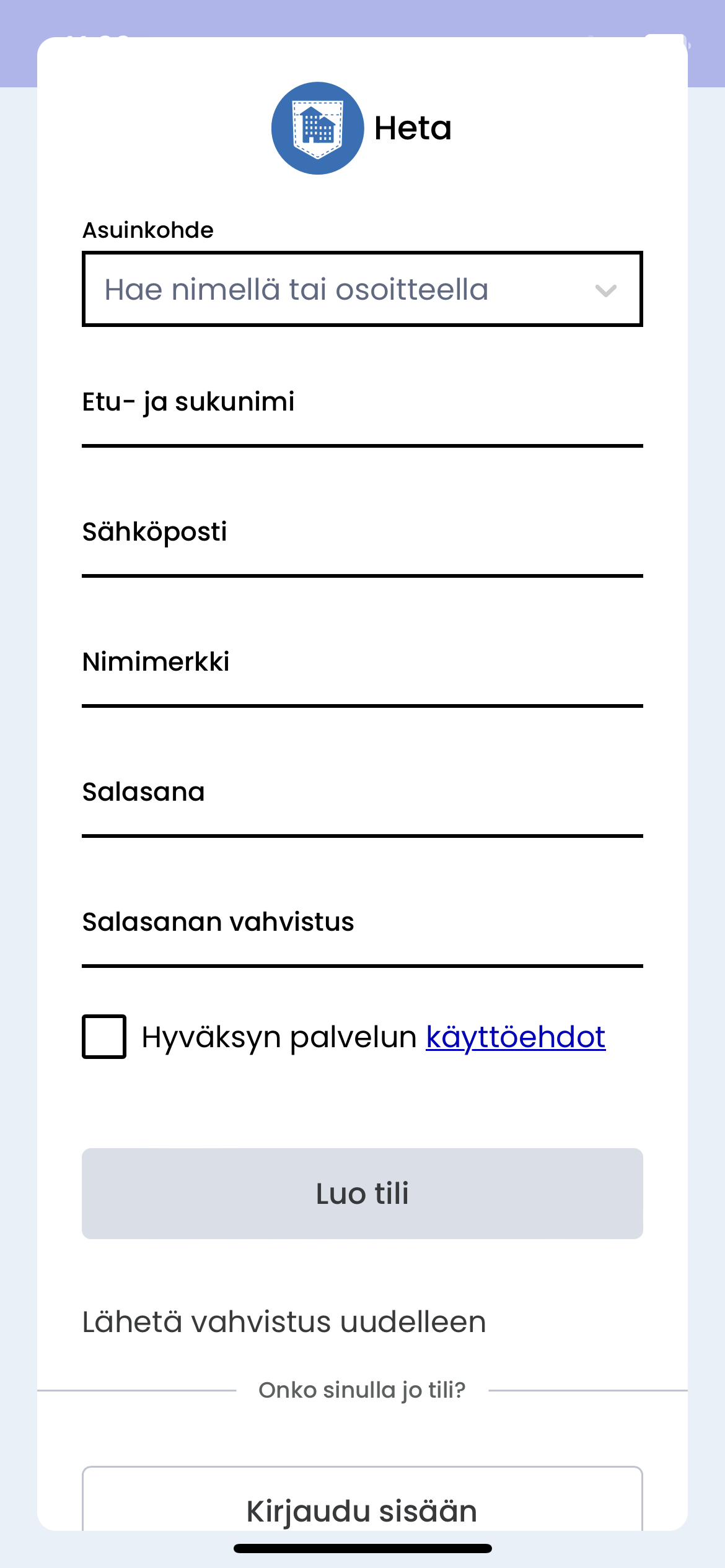 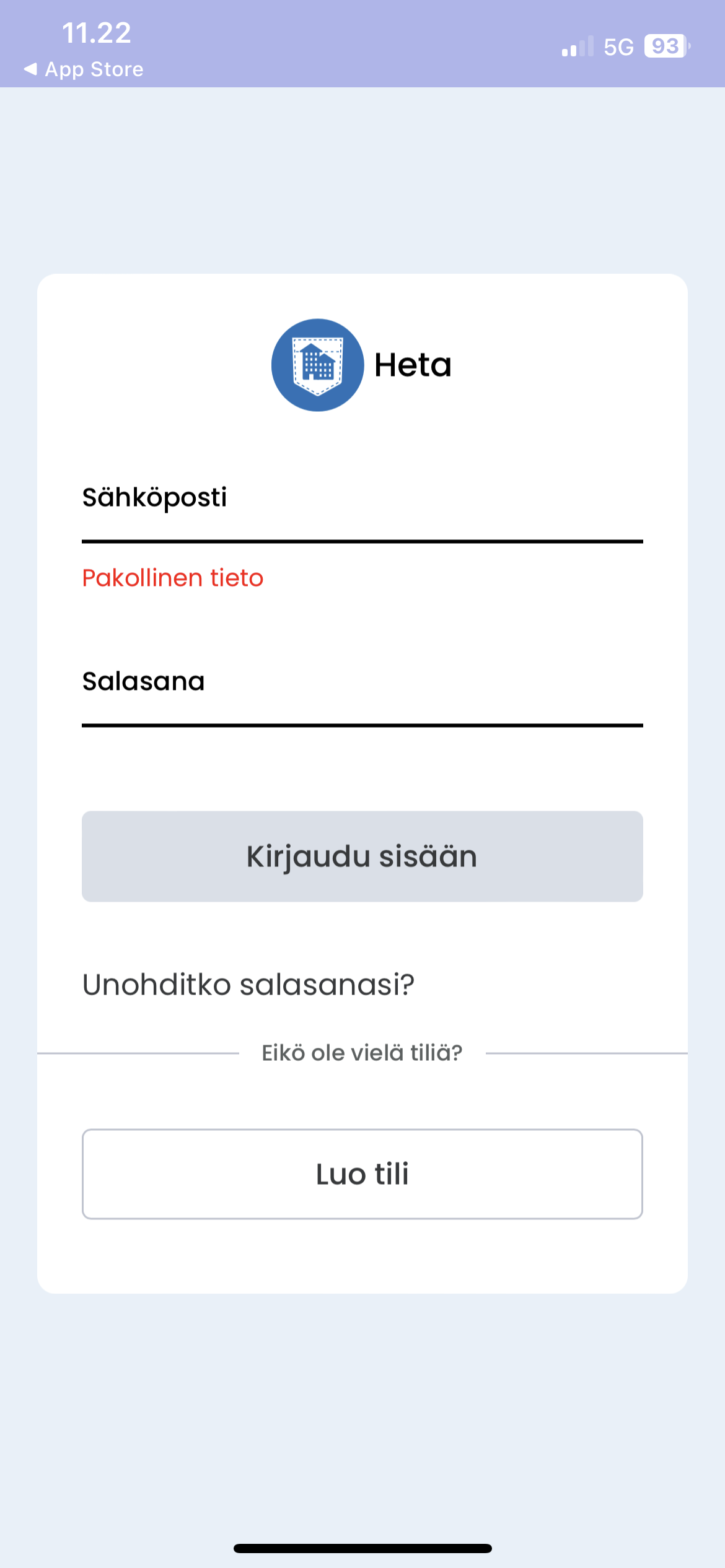 Sovelluksen logiikkaa
Sisääntulo Hetaan
21.3.2024
5
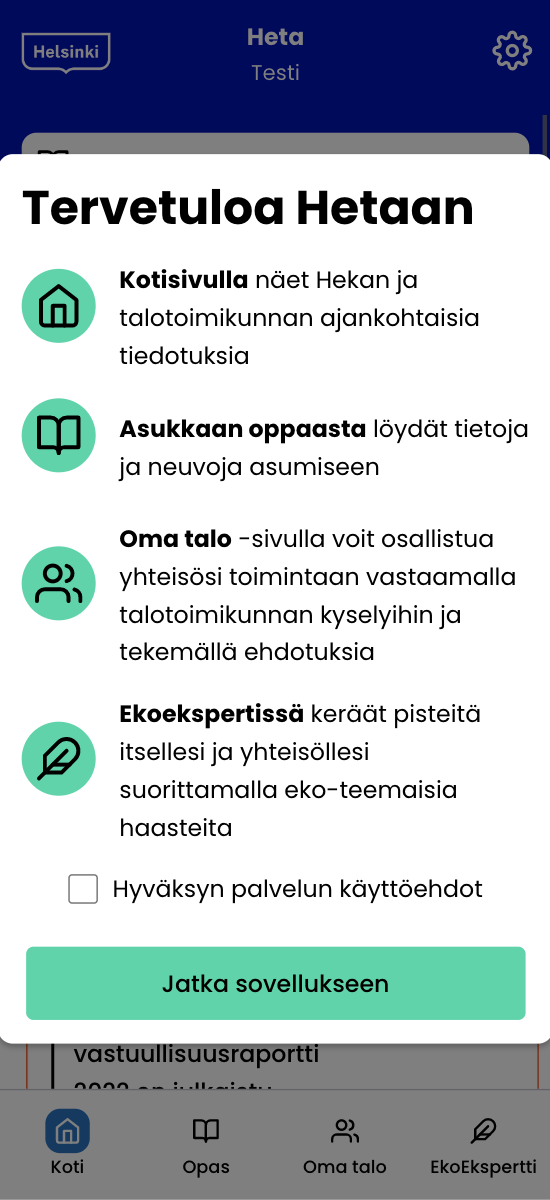 Sovelluksen logiikkaa
Lyhyt info Hetan sisällöstä

Näkyy uusille käyttäjille sisään tullessa
21.3.2024
6
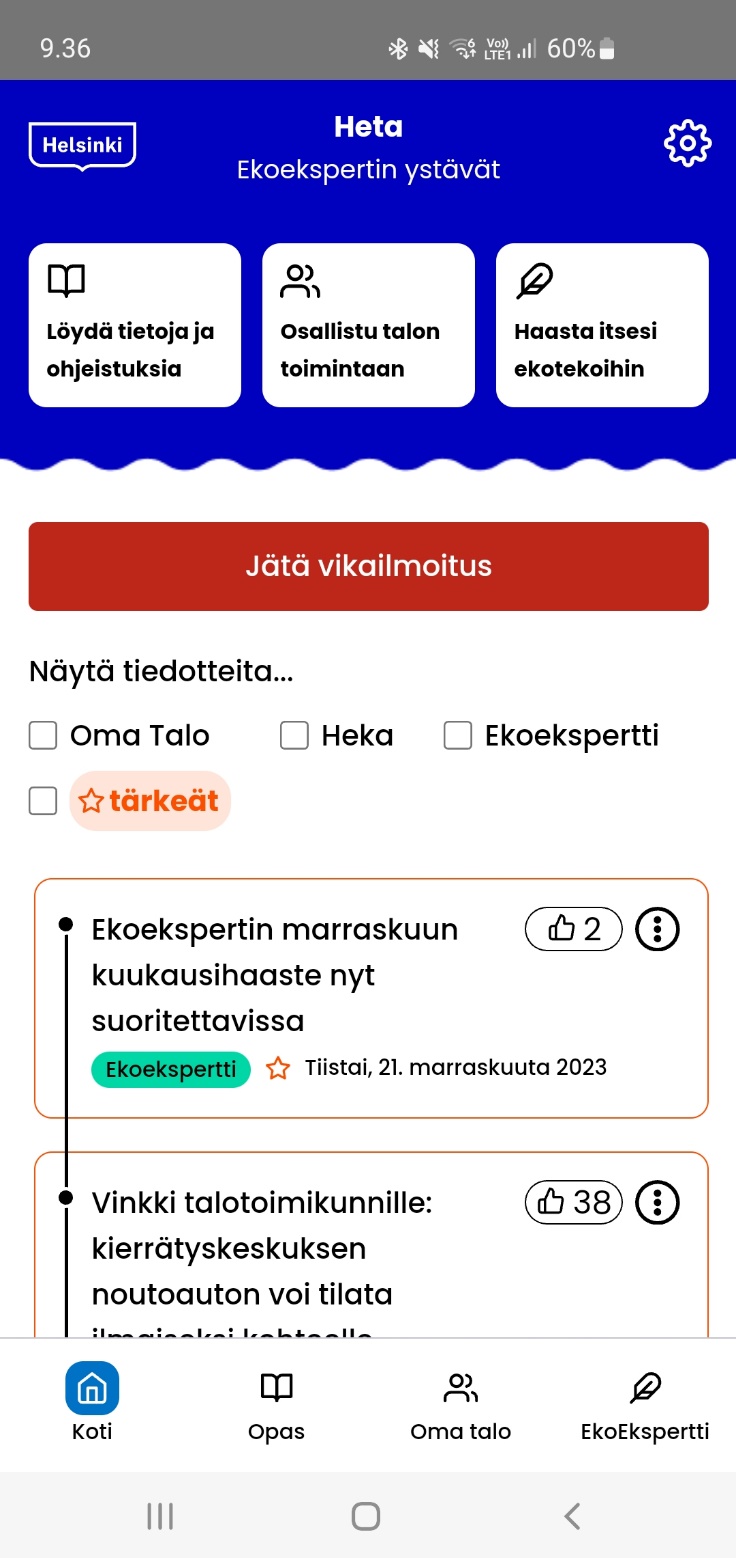 Sovelluksen logiikkaa
Etusivu, Koti:
Linkit muihin osioihin
Jätä vikailmoitus
Tiedotteet ja niiden suodattaminen
Tiedotteisiin reagointi eli simppelisti peukuttaminen
21.3.2024
7
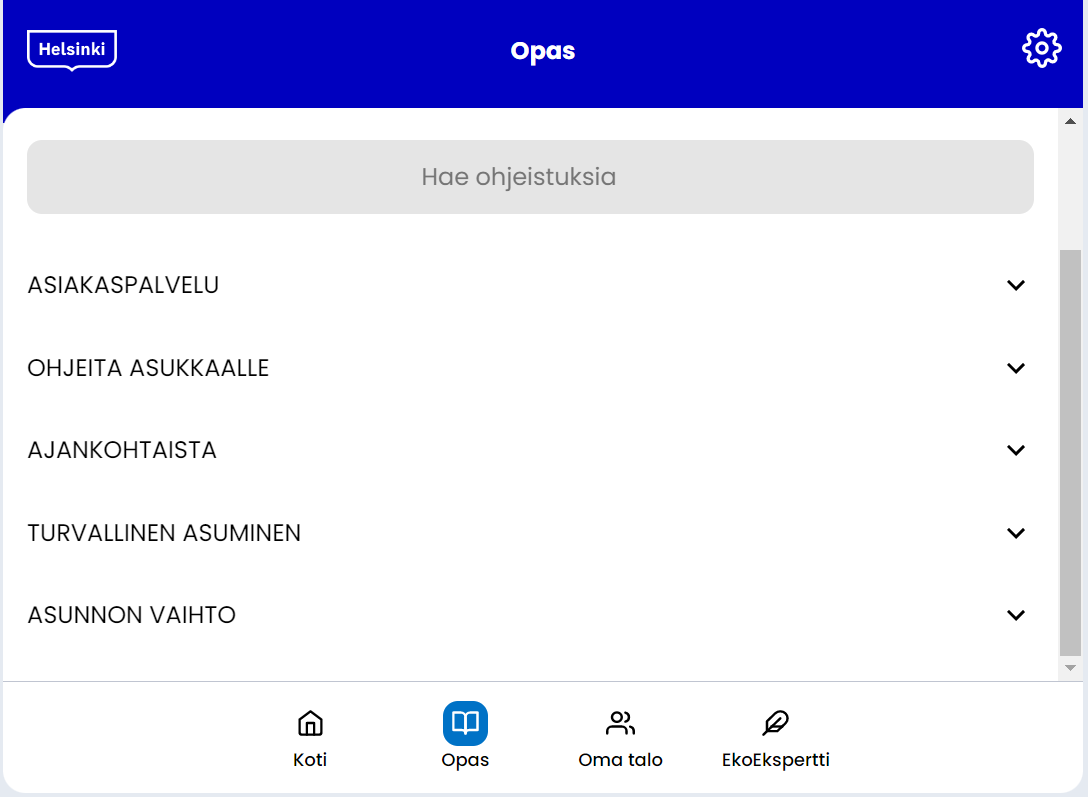 Asukkaan opas
Asiakaspalvelu
Ohjeita asukkaalle
Ajankohtaista
Turvallinen asuminen
Asunnon vaihto

Jokainen osio sisältää useita alaosioita
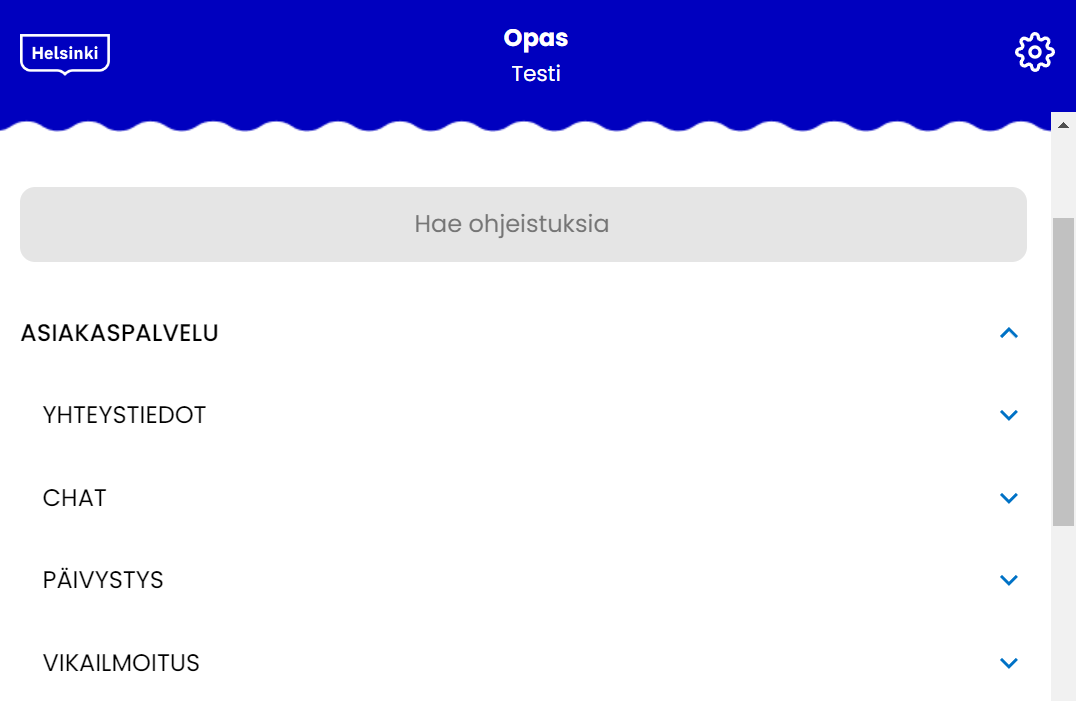 21.3.2024
8
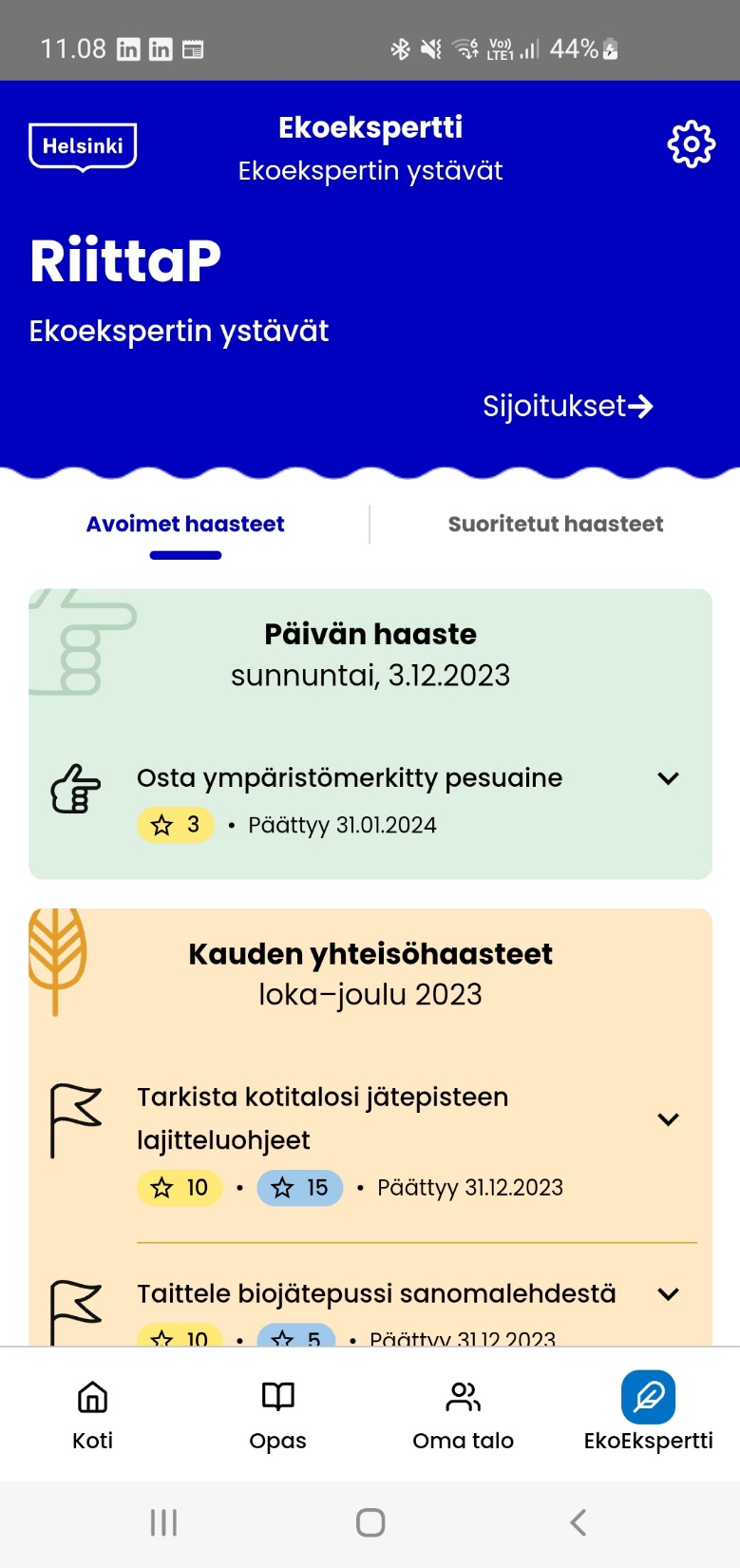 Ekoekspertti
Ekotekoihin kannustavat haasteet ja pistetaulukot

Ekoekspertin tiedotteet löytyvät etusivulta muiden tiedotteiden joukosta
21.3.2024
9
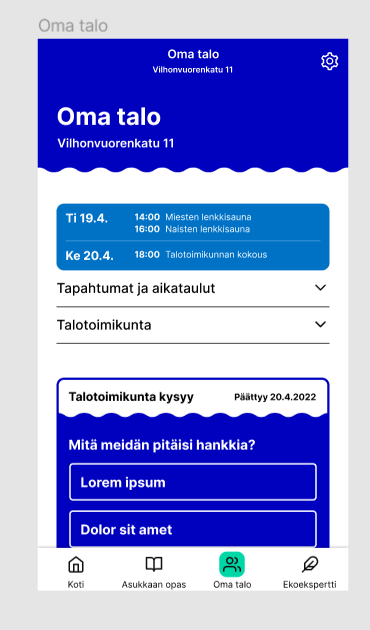 Oma talo
Talon tapahtumat, jatkuvat ja yksittäiset

Asukastoimikunta esittäytyy, yhteystiedot ja tehtävät

Asukastoimikunnan kyselyt

Asukkaiden ehdotukset
21.3.2024
10
Oma talo
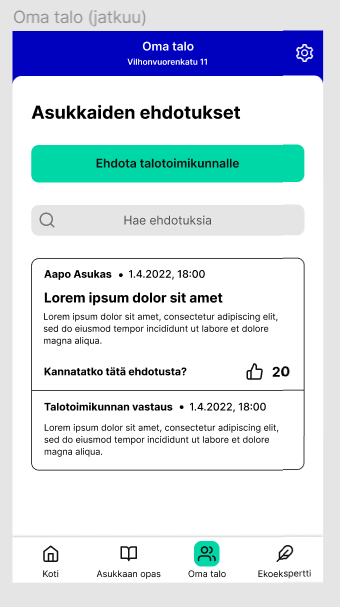 21.3.2024
11
Asukastoimikunnan rooli
Oma talo –osio on kokonaan kohteen asukastoimikunnan ja asukkaiden viestintäkanava.

Sisällön syöttö on asukastoimikuntien hallussa.

Osiossa ilmoitetaan tulevat tapahtumat, kuten talkoot tai kokoukset sekä esim. lenkkisaunojen aikataulut.

Asukastoimikunta esittäytyy sekä jakaa haluamansa asukastoimikunnan yhteiset ja jäsenten yhteystiedot.
Asukastoimikunta voi tehdä kyselyjä oman kohteensa asioista sovelluksen käyttäjille.
Asukastoimikunta voi julkaista talon omia tiedotteita sovelluksessa. Ne näkyvät muiden tiedotteiden tapaan etusivulla.

Asukkaat voivat Oma talo –osiossa tehdä ehdotuksia omalle asukastoimikunnalleen. Ehdotukset näkyvät kaikille sivulla ja myös asukastoimikunnan vastaus näkyy kaikille.
21.3.2024
12
Hetan käyttö
Hetan on ottanut käyttöön yli 70 Heka-talon asukastoimikuntaa (12/2023). Sovellus on vielä melko vähäisellä käytöllä. 

Kaikki Heka viestinnän tekemät tiedotteet jaetaan myös Hetaan.
Ekoekspertti-osio on Hekan ympäristötiimin hoidossa.

Sovelluksessa asukastoimikunta jakaa yhteisiä tiedotteita, kokousten pöytäkirjoja ja tehdään kyselyjä asukkaille yhteisistä hankinnoista tai tapahtumista.

Asukkaat tekevät sovelluksen kautta ehdotuksia ja antavat palautetta asukastoimikunnalle.
21.3.2024
13
Hetan tulevaisuus?
Vuoden 2024 aikana tarkoitus markkinoida Hetaa aktiivisemmin asukkaille.
Webinaarit asukasaktiiveille
Asukaskokouksissa esillä
Uuden asukkaan oppaassa (Tampuuri)

Hetan kehittämisvastuu on Hekan isännöinnin osastolla. 
Kehitetään eteenpäin Kisko Labsin kanssa.
21.3.2024
14